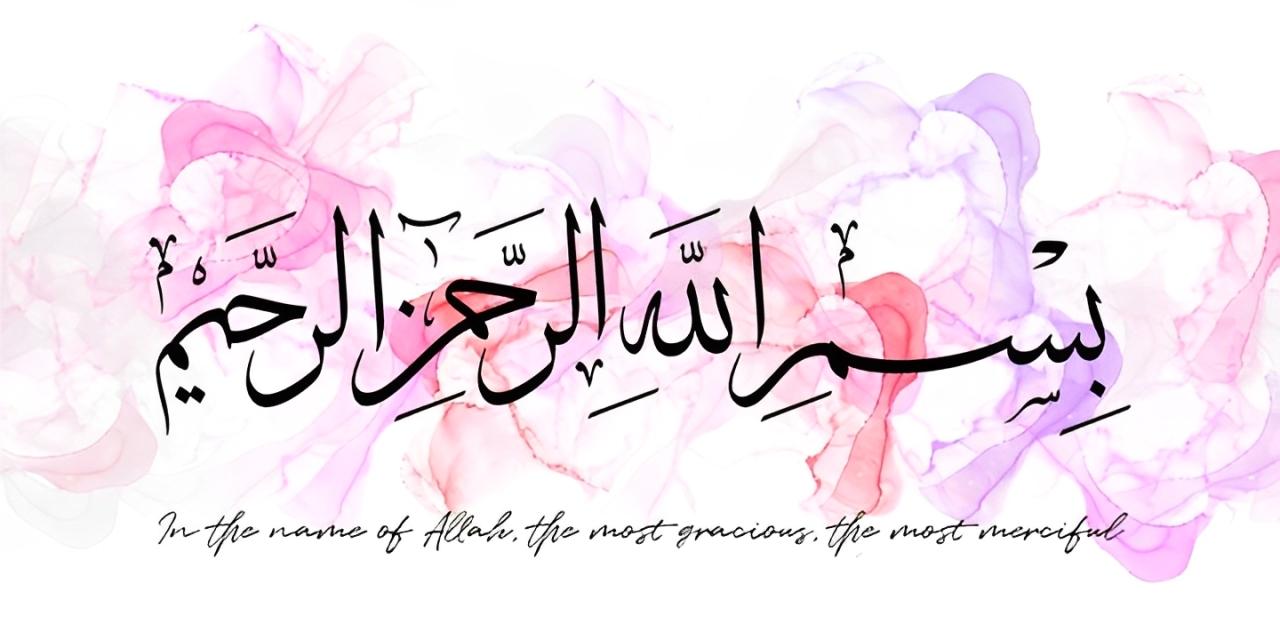 1
Meningeal Infections
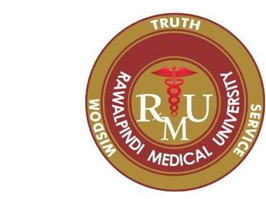 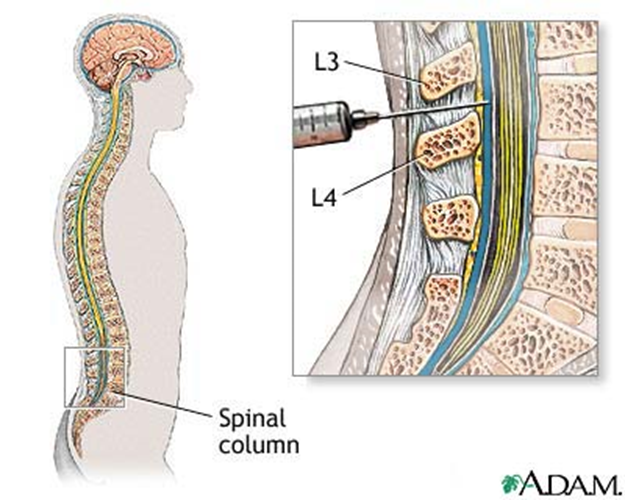 CNS & Psychiatry II4th year MBBS  
Dr Mudassira Zahid
 Department of Pathology
Rawalpindi Medical University
2
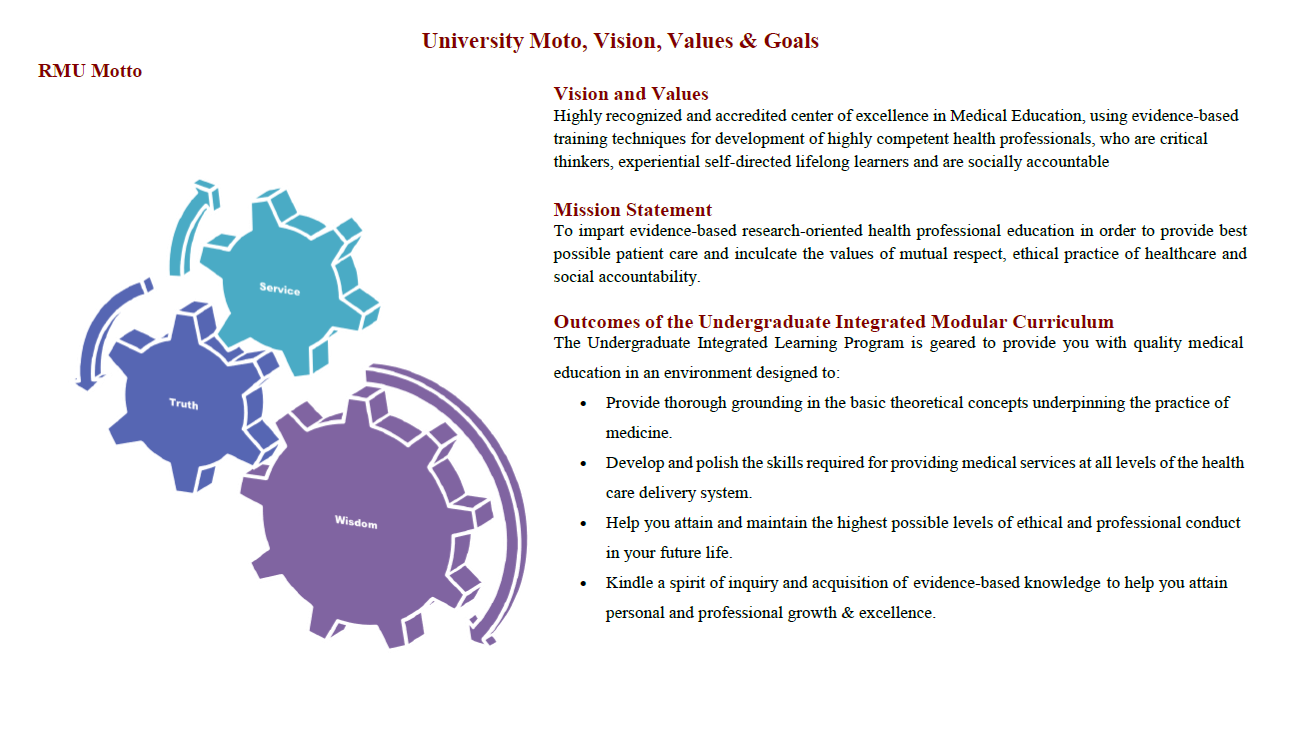 3
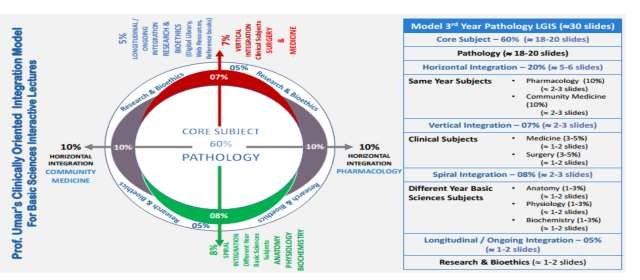 4
Learning Objectives
Acute Meningitis:Explain the pathophysiology, morphology, and presentation of acute meningitis
Chronic Bacterial Meningoencephalitis:
Describe the pathophysiology, morphology, and presentation of chronic bacterial meningoencephalitis
Viral Infections:
Explain the pathophysiology, morphology, and presentation of viral infections
Learning Resources: Robbins & Cotran Pathologic Basis Of Disease 10th Edition
5
VERTICAL INTEGRATION
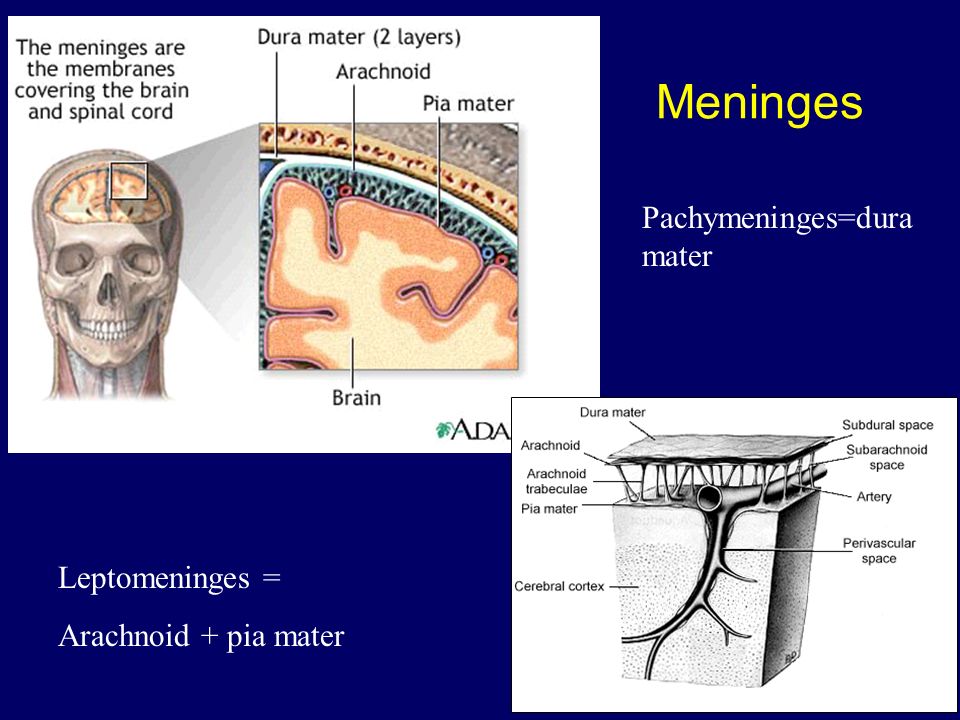 6
CORE PATHOLOGY
Meningitis
Meningitis: Infection of the leptomeninges within the subarachnoid space.
Acute pyogenic (usually bacterial)
Aseptic (usually viral)
Chronic (usually tuberculous, spirochetal, or cryptococcal)
Meningoencephalitis: Infection of both the leptomeninges and brain.
Chemical meningitis: Inflammatory response against a nonbacterial irritant introduced into the subarachnoid space.
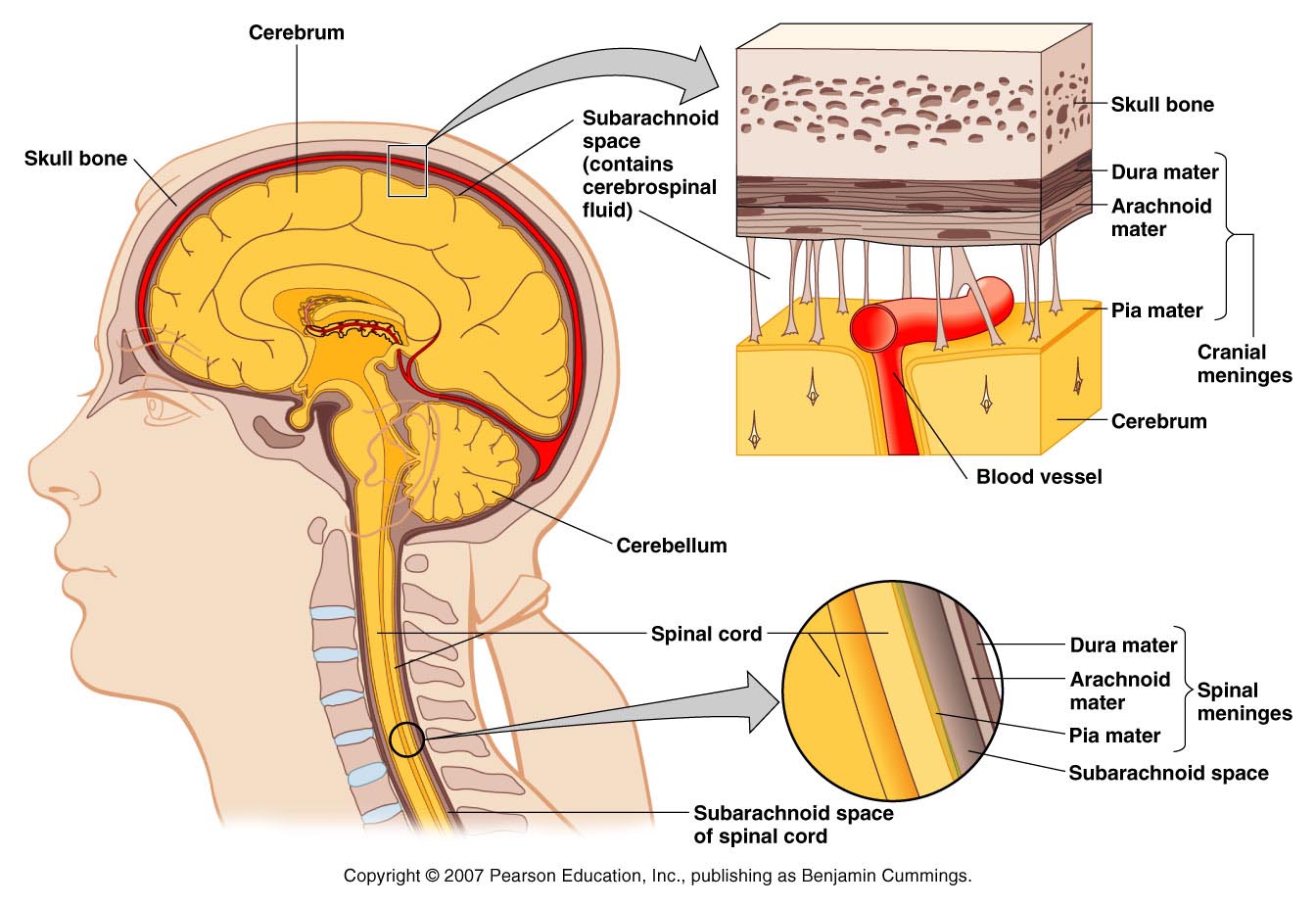 7
VERTICAL  INTEGRATION
CNS Infections Routes of Entry for Infections
Hematogenous Spread:
Arterial spread is the most common means of entry
Retrograde venous spread through anastomoses between veins of the face and venous sinuses of the skull
Direct Implantation:
Traumatic introduction of foreign material (e.g., injury or surgery)
Rarely iatrogenic, such as from a lumbar puncture
Local Extension:
Infections of the skull or spine
Sources include air sinuses (mastoid or frontal), infected teeth, cranial or spinal osteomyelitis, and congenital malformations (e.g., meningomyelocele)
Peripheral Nerves:
Viruses such as rabies and herpes zoster travel retrograde along the nerve
8
VERTICAL INTEGRATION
Meningitis Clinical Presentation
Irritability
Clouding of consciousness
Photophobia
Neck stiffness
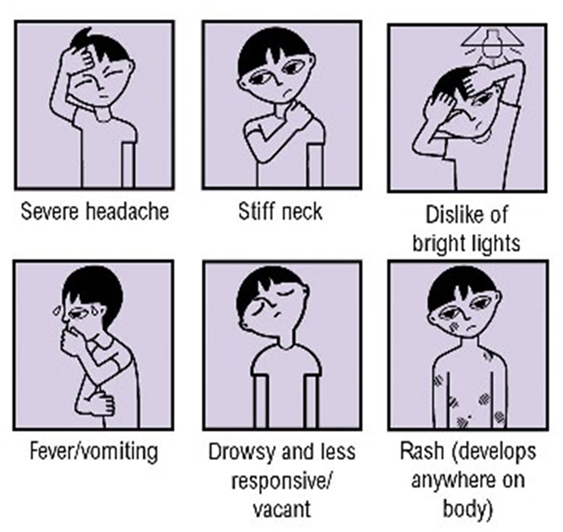 9
CORE PATHOLOGY
Pyogenic meningitis
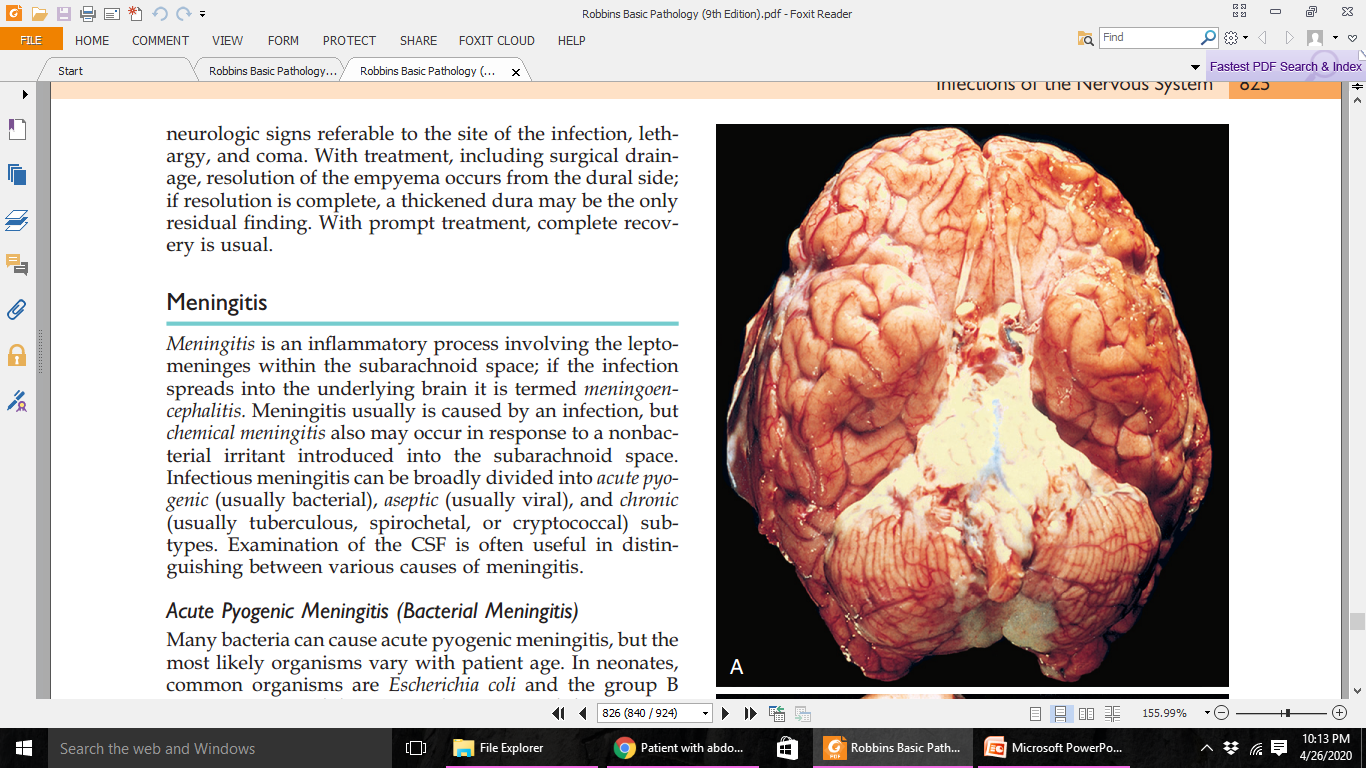 Pyogenic meningitis: A thick layer of suppurative exudate covers the brainstem and cerebellum and thickens the leptomeninges.
Causative Organisms by Age Group
Neonates: Escherichia coli and group B streptococci
Adolescents & young adults: Neisseria meningitidis
Older individuals: Streptococcus pneumoniae and Listeria monocytogenes
10
CORE PATHOLOGY
Acute Pyogenic Meningitis (Bacterial Meningitis)
Gross Findings in Pyogenic Meningitis
An exudate is evident within the leptomeninges over the surface of the brain.
The meningeal vessels - engorged and prominent.
Tracts of pus - along blood vessels on the brain surface.
Gross Findings in Severe Infection
Focal cerebritis: Inflammatory cells infiltrate the walls of the leptomeningeal veins - spread into the substance of the brain to form a brain abscess.
Ventriculitis: Extension of inflammation into the ventricles.
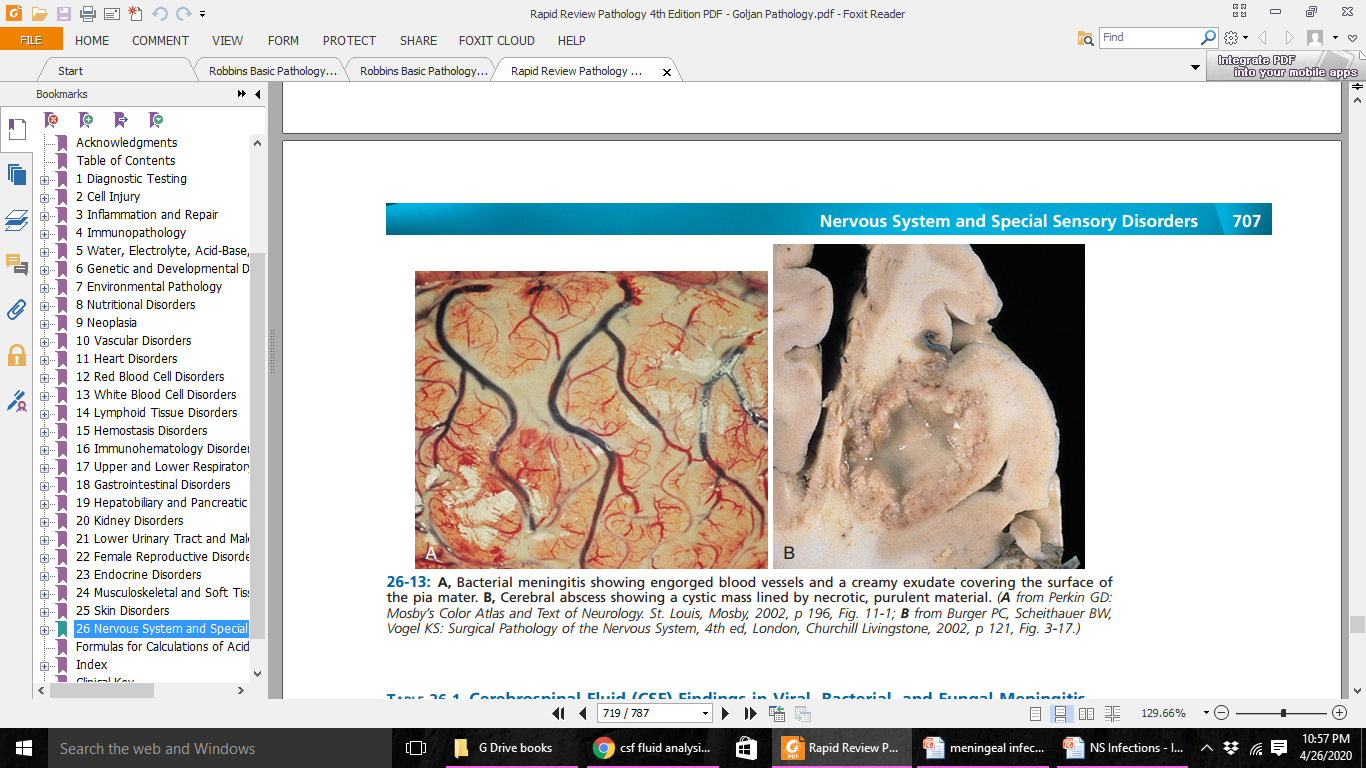 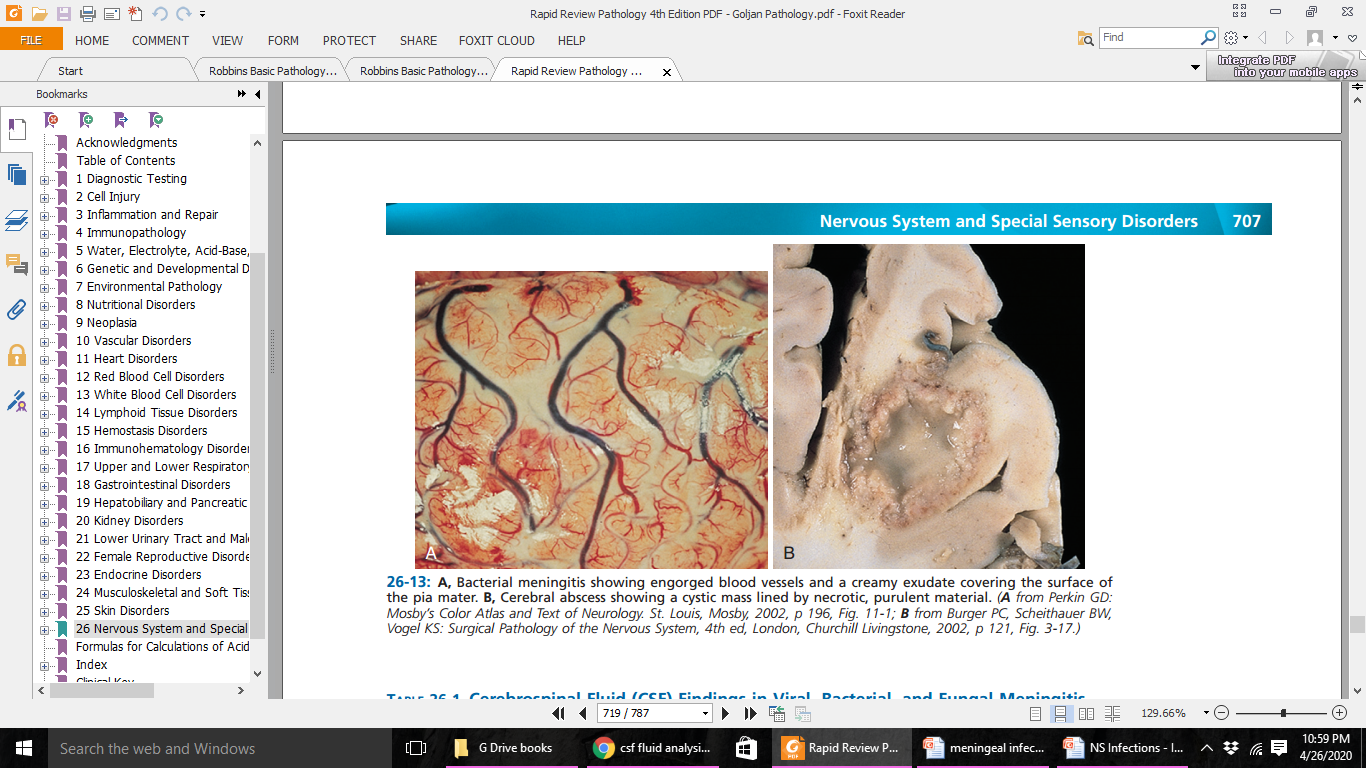 11
CORE PATHOLOGY
Acute Pyogenic Meningitis (Bacterial Meningitis)
Microscopic Findings in Pyogenic Meningitis
Aggregates of inflammatory cells around the leptomeningeal blood vessels.
Neutrophils fill the entire subarachnoid space in severely affected areas.
Abscesses may form in the brain.
Phlebitis leads to venous occlusion and hemorrhagic infarction of the underlying brain.
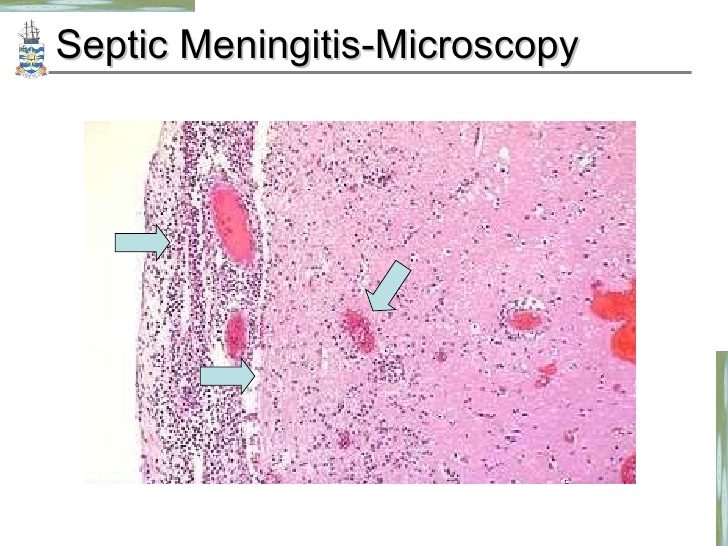 12
CORE PATHOLOGY
Aseptic Meningitis (Viral Meningitis)
The disease is typically self-limiting.
It is of viral origin in most cases, but it is often difficult to identify the responsible virus.
Gross Findings in Aseptic Meningitis
There are no distinctive macroscopic findings except for brain swelling, seen in only some patients.
Microscopic Findings in Aseptic Meningitis
No recognizable abnormality or
A mild to moderate leptomeningeal lymphocytic infiltrate.
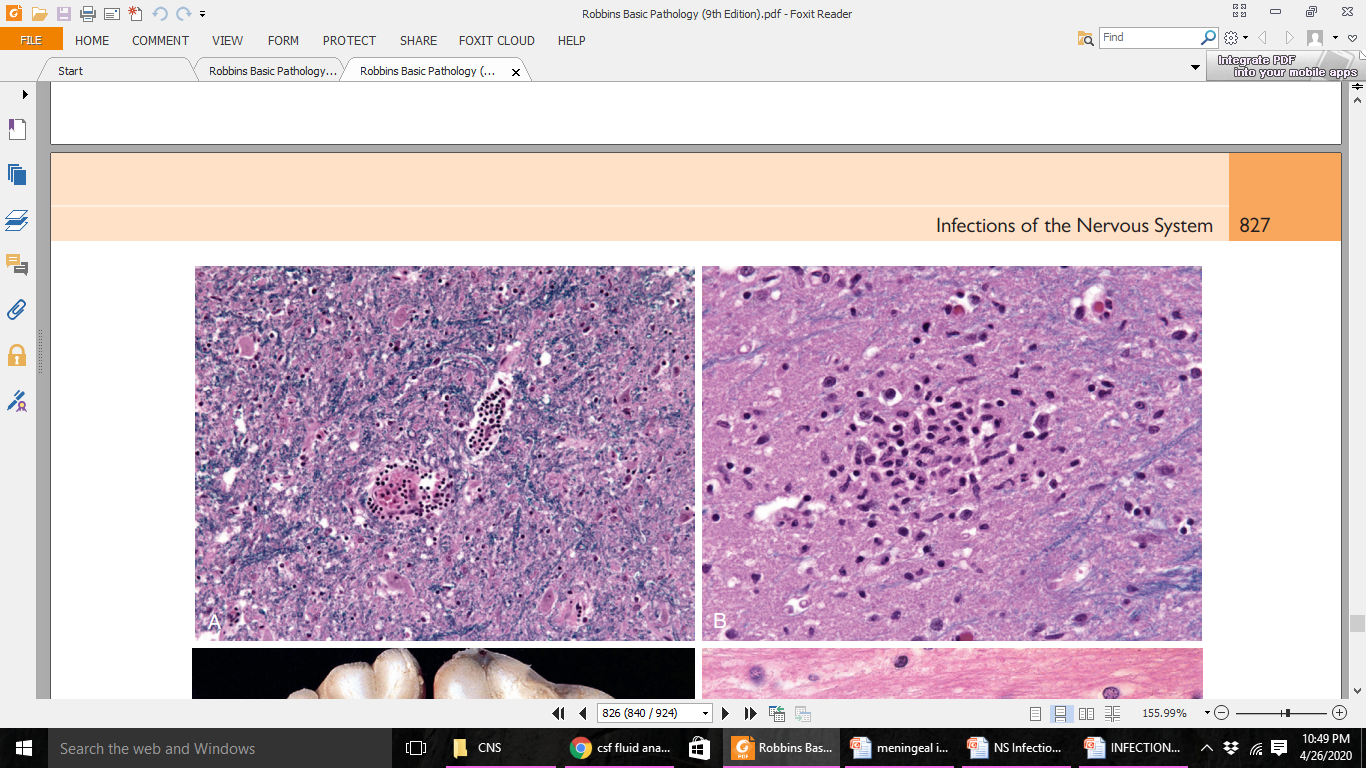 13
CORE PATHOLOGY
Chronic Meningitis: Tuberculous Meningitis
Causative organisms: Mycobacteria Spirochetes
Additional Findings
Brain parenchyma is often involved.
Gross Findings in Tuberculous Meningitis
Gelatinous or fibrinous exudate in the subarachnoid space, most often at the base of the brain.
The exudate obliterates the cisterns and surrounds the cranial nerves.
Discrete white granules scattered over the leptomeninges.
Subarachnoid obliterative endarteritis.
14
CORE PATHOLOGY
Chronic Meningitis: Tuberculous Meningitis
Microscopic Findings in Tuberculous Meningitis
Inflammatory infiltrate composed of lymphocytes, plasma cells, and macrophages.
Granulomas with caseous necrosis and giant cells.
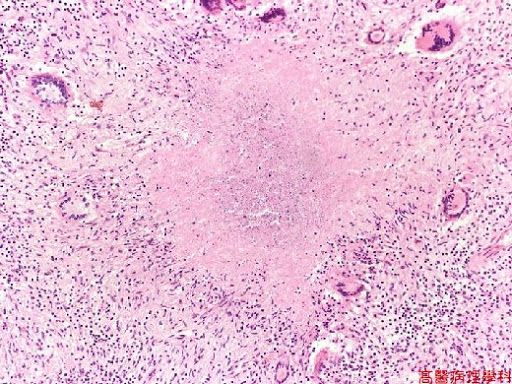 15
VERTICAL INTEGRATION
MEDICINE
Chronic Meningitis
Spirochetal Infections
Causative Organism: Treponema pallidum
Clinical Diseases:
Neurosyphilis: A tertiary stage of syphilis.
Tabes dorsalis: Another form of neurosyphilis resulting from damage to the sensory nerves in the dorsal roots.
16
VERTICAL INTEGRATION
MEDICINE
Chronic Meningitis Syphilitic Meningitis
Presentation in Spirochetal Infections
Neurosyphilis:
Insidious progressive loss of mental and physical functions
Mood alterations (including delusions of grandeur)
Severe dementia
Tabes Dorsalis:
Impaired joint position sense and ataxia (locomotor ataxia)
Loss of pain sensation
Joint damage (Charcot joints)
Sensory disturbances, particularly characteristic “lightning pains”
Absence of deep tendon reflexes
17
CORE PATHOLOGY
Fungal Meningitis
Chronic Meningitis
Leads to chronic meningitis.
Can be associated at times with parenchymal infection.
Immunosuppression increases the risk.
Causative Organisms:
Cryptococcus neoformans
Histoplasma capsulatum
Coccidioides immitis
18
CORE PATHOLOGY
CSF Examination
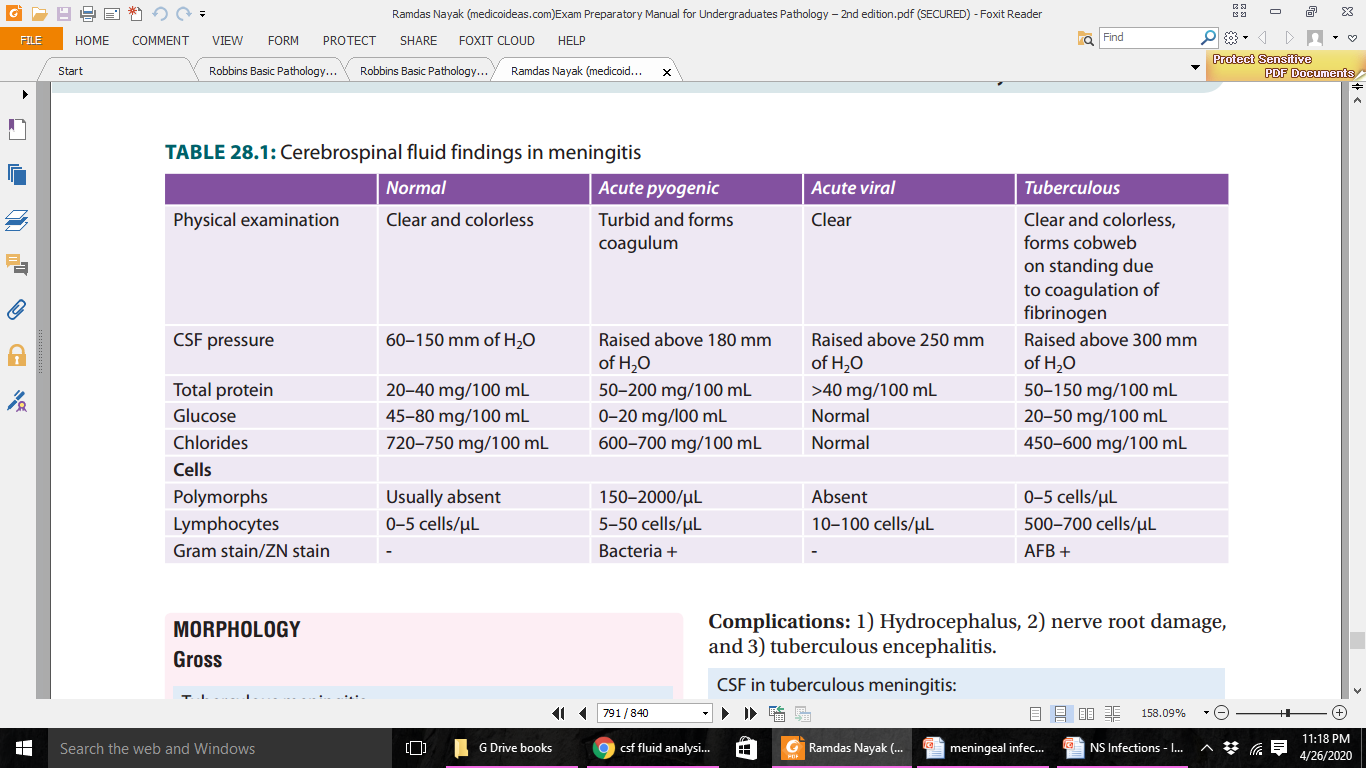 19
HORIZONTAL INTEGRATION
COMMUNITY MEDICINE
Preventive Measures
Meningococcal Vaccine in Pakistan
Vaccines against Meningococcal are now available in Pakistan.
This vaccine can be given as a single injection to people aged 2 – 55 years.
Quadrivalent polysaccharide (ACYW135) vaccine.
Mandatory for Umrah and Hajj pilgrims.
Helps decrease outbreaks.
20
VERTICAL INTEGRATION
ANATOMY
Brain Abscesses
Bacterial Infections: Route of Entry
Direct implantation of organisms
Local extension from adjacent foci (e.g., mastoiditis, paranasal sinusitis)
Hematogenous spread (e.g., infective endocarditis, infections of lungs or bones, or after tooth extraction)
21
CORE PATHOLOGY
Brain Abscesses
Cerebral Abscesses in the Frontal Lobe: Discrete destructive lesions with central liquefactive necrosis  arrows)
Gross Findings in Bacterial Meningitis
Discrete destructive lesions with central liquefactive necrosis
Surrounded by a rim of vascularized granulation and fibrous tissue
Outside the fibrous capsule is a zone of reactive gliosis
CSF Examination
WBCs elevated
Protein elevated
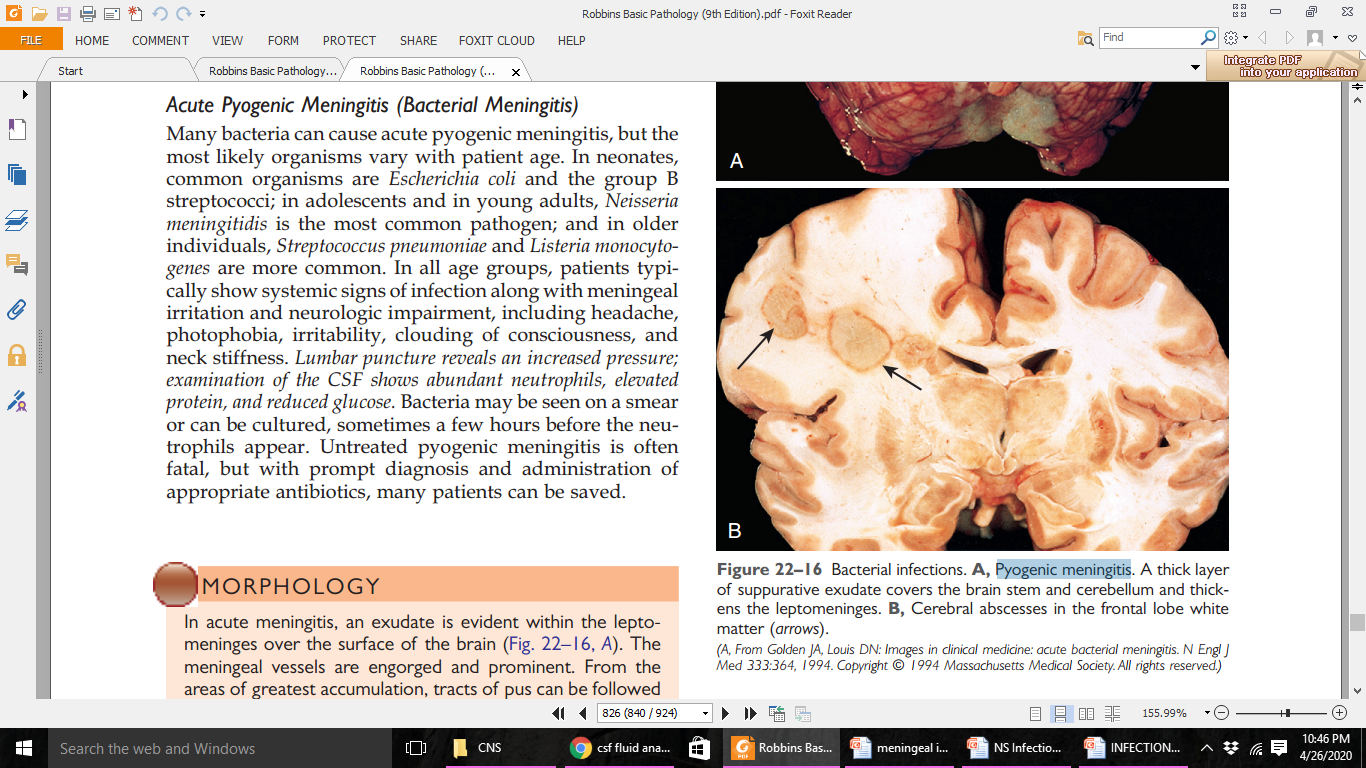 22
CORE PATHOLOGY
Viral Encephalitis
Parenchymal Infection of the Brain
Almost invariably associated with meningeal inflammation (meningoencephalitis).
Important Etiological Organisms:
Rabies virus and Poliovirus
Rubella and CMV – Intrauterine viral infection following transplacental spread
Zika virus – Developmental abnormalities of the brain.
23
CORE PATHOLOGY
Viral Encephalitis
Histologic Features in Parenchymal Brain Infection
Perivascular and parenchymal mononuclear cell infiltrates
Microglial nodules
Neuronophagia
Certain viruses also form characteristic inclusion bodies.
24
Encephalitis-Herpes viruses I
CORE PATHOLOGY
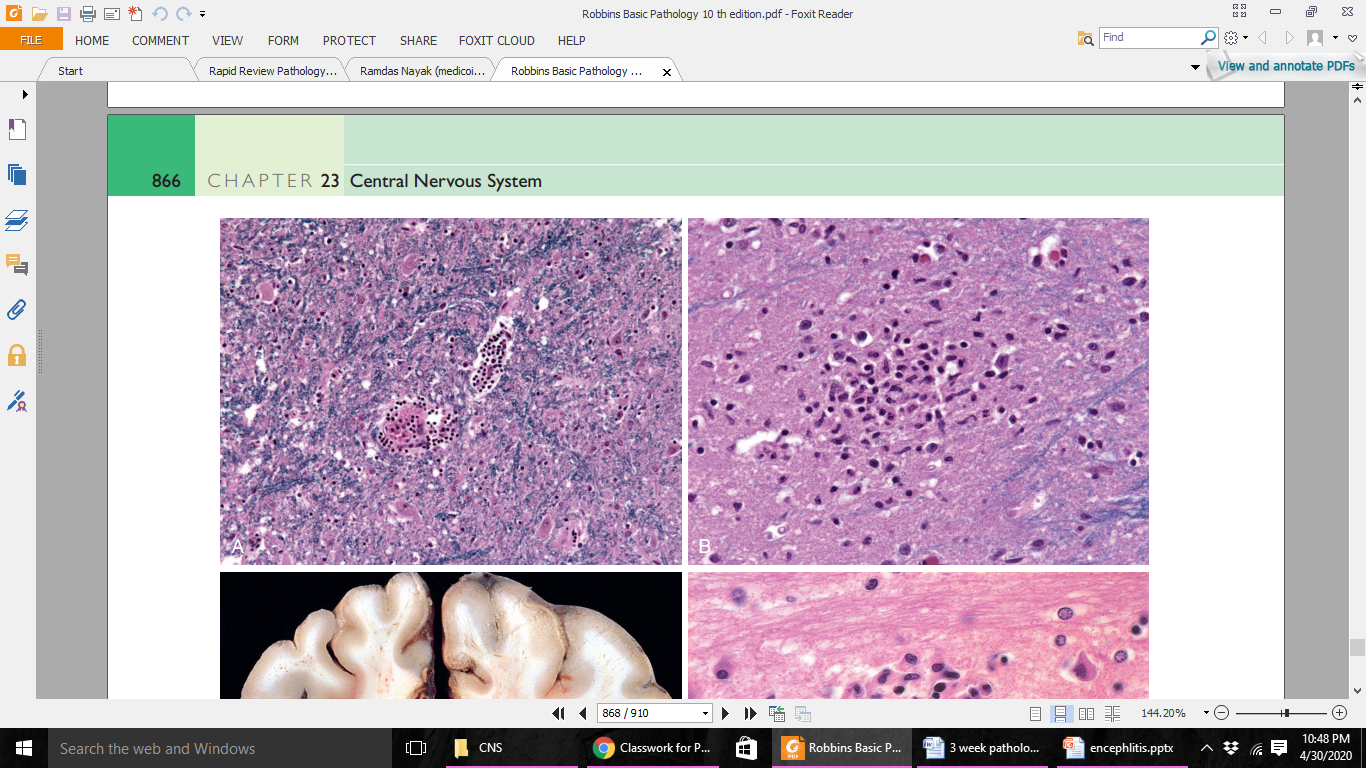 Most common in children and young adults.
Involvement of the frontal and temporal lobes – alterations in mood, memory, and behavior.
Morphology in Herpes Virus Encephalitis
Necrotizing lesions with hemorrhage
Perivascular inflammatory infiltrates
Large eosinophilic intranuclear viral inclusions (Cowdry type A bodies) – found in both neurons and glial cells.
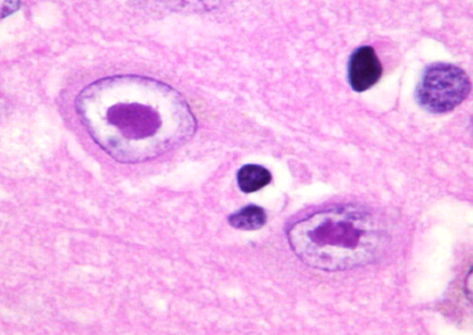 25
Encephalitis-Rabies Virus
CORE PATHOLOGY
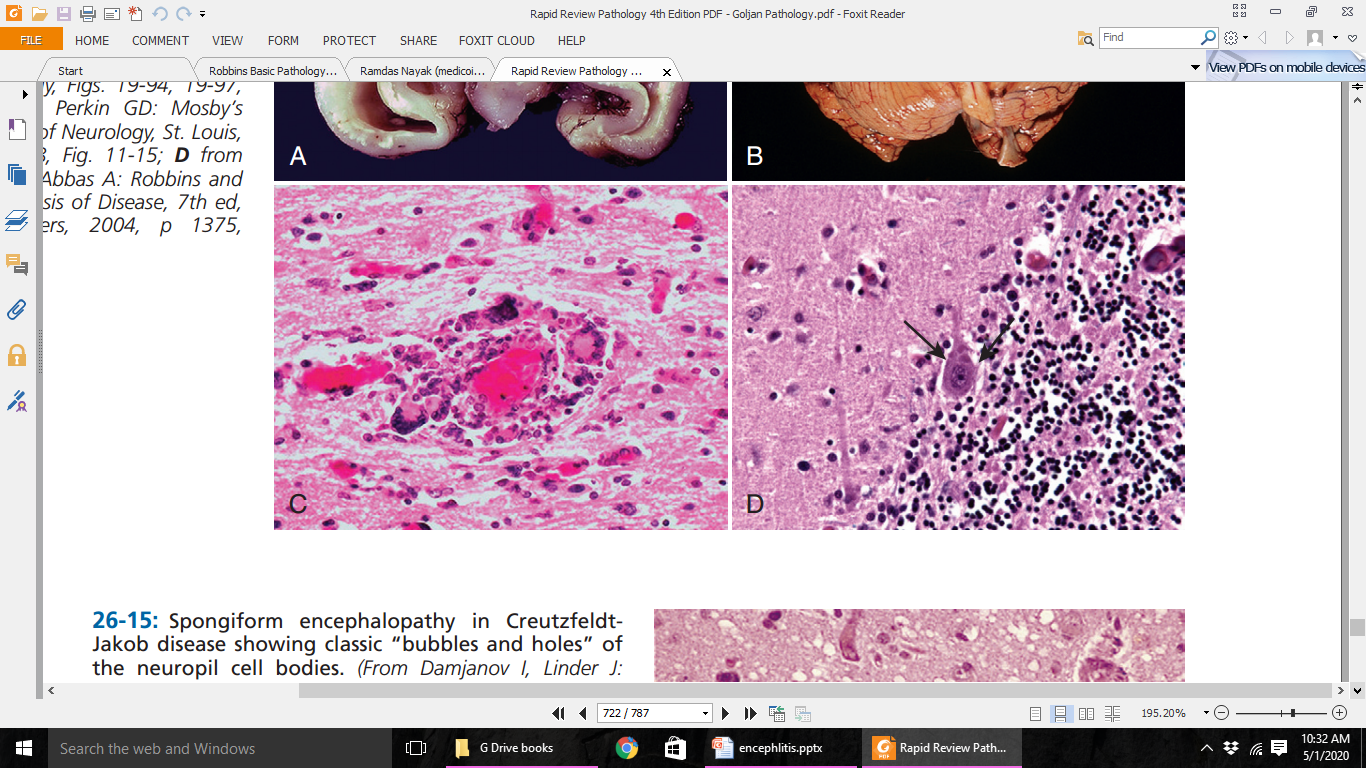 Rabies Encephalitis
Fatal encephalitis infection
Transmitted from rabid animals, by a bite
Natural reservoirs: mammals
Dog bite
Exposure to some bat species, even without evidence of a bite
Incubation period (usually a few months) depends on the distance between the wound and the brain.
Morphology:  The Purkinje cells have intracytoplasmic, eosinophilic inclusions (arrows) called Negri bodies.
26
Encephalitis-Rabies Virus
HORIZONTAL INTEGRATION
Symptoms
Axonal transport Ascending along the peripheral nerves
Reaches the Brain
Bite Site Virus Replicates and attaches to acetylcholine receptor
Incubation Period
27
Encephalitis
CORE PATHOLOGY
A. Cryptococcus
India ink preparation, large capsules surrounding budding yeast cells.
B. Mucor species (Zygomycosis)
Broad, aseptate hyphae that have wide-angled branching.
C. Neurocysticercosis
Multiple cysts located between the gray and white matter.
D. Toxoplasmosis
A cyst (arrow) filled with bradyzoites.
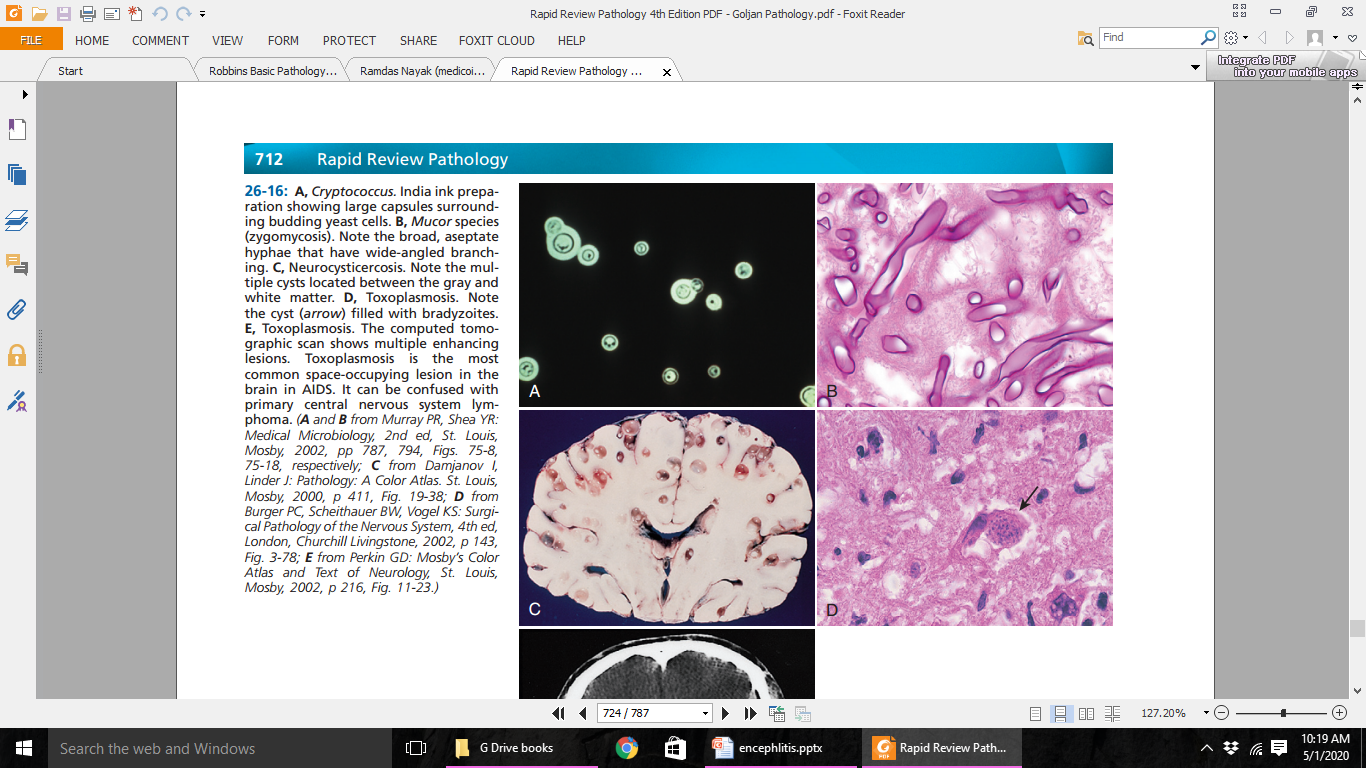 28
Drugs Used For CNS Infections
HORIZONTAL INTEGRATION
 PHARMACOLOGY
29
Drugs Used For Viral Infections
HORIZONTAL INTEGRATION
 PHARMACOLOGY
Herpes Simplex
Acyclovir (10 mg/kg IV every 8 hours) – for HSV-1 and HSV-2 meningitis.
Cytomegalovirus
Ganciclovir is given in an induction dosage of 5 mg/kg IV every 12 hours for 21 days.
Maintenance dosage of 5 mg/kg every 24 hours.
30
Drugs Used For Tuberculous Infection
HORIZONTAL INTEGRATION
 PHARMACOLOGY
Drug Dosages for Tuberculous Meningitis The dosages of drugs for tuberculous meningitis are similar to those used for pulmonary tuberculosis:
Isoniazid: 300 mg/day
Rifampin: 600 mg/day
Pyrazinamide: 15-30 mg/kg/day
Ethambutol: 15-25 mg/kg/day
Streptomycin: 7.5 mg/kg every 12 hours
Recommended duration of treatment: 9 to 12 months.
31
SPIRAL INTEGRATION
FAMILY MEDICINE
Prevention of Meningitis and Its Complications
Vaccination: Routine meningococcal, pneumococcal, and Hib vaccines reduce the risk of bacterial meningitis.
Infection Control: Hand hygiene, respiratory precautions, and early treatment of respiratory infections prevent disease spread.
Early Diagnosis & Treatment: Prompt use of antibiotics and antivirals prevents severe complications like hydrocephalus and seizures.
Monitoring & Supportive Care: Early referral to tertiary care with  ICU management, seizure control, and neuroprotection reduce long-term neurological deficits.
32
Research
doi: 10.1016/j.ebiom.2021.103274
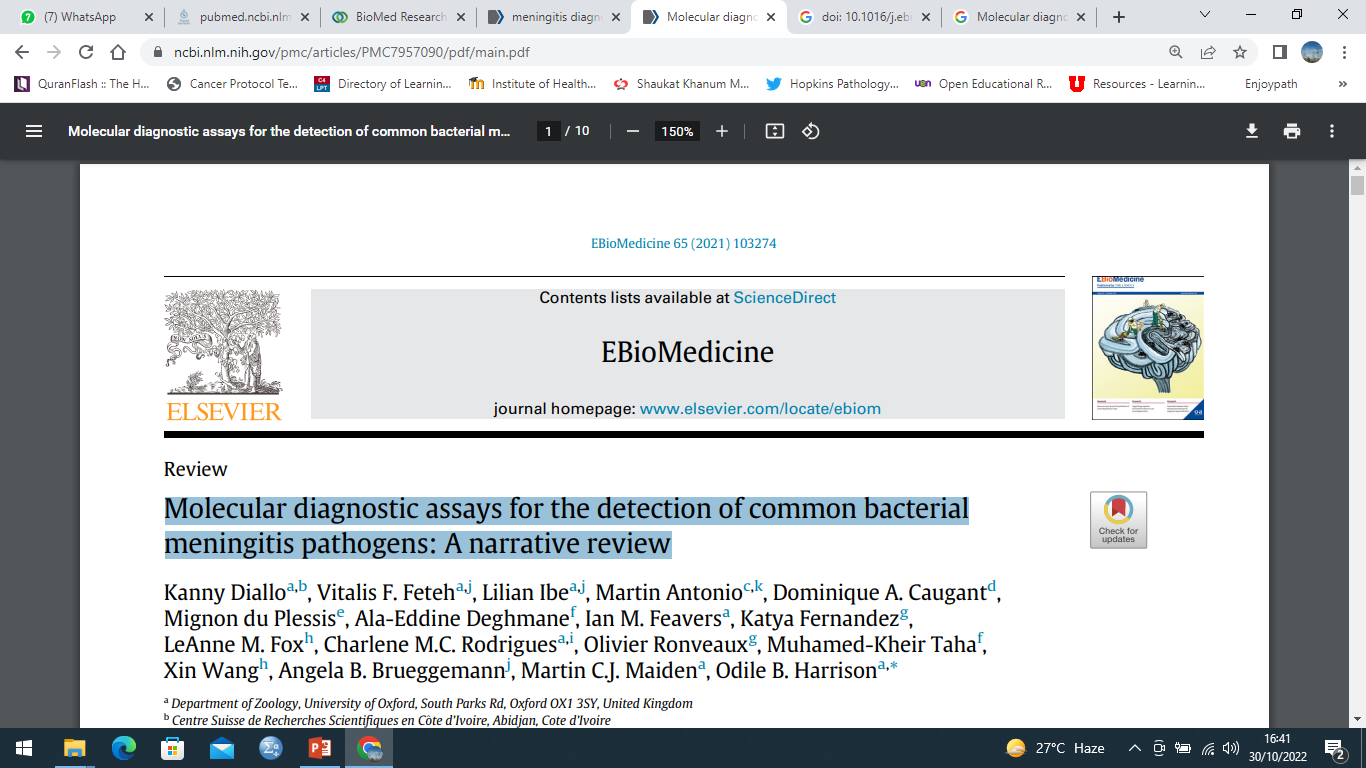 33
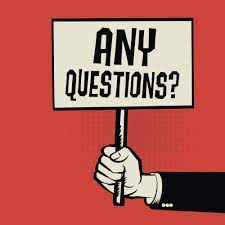 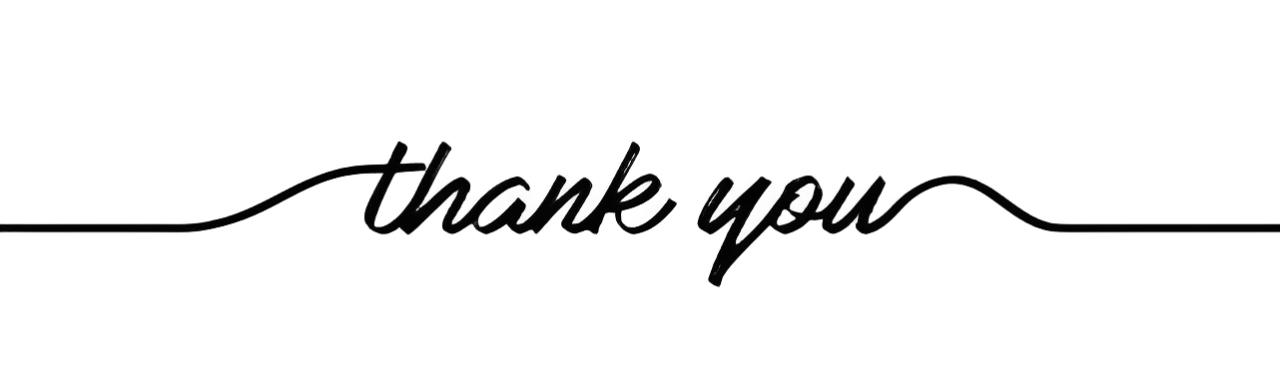 34